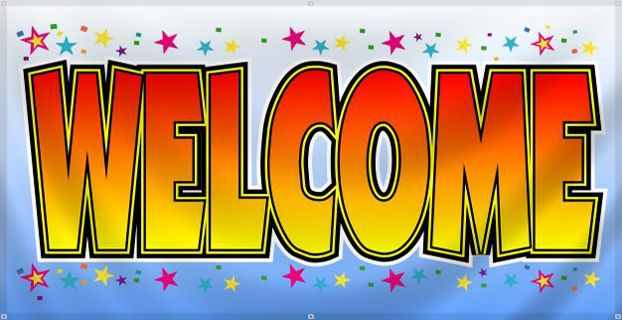 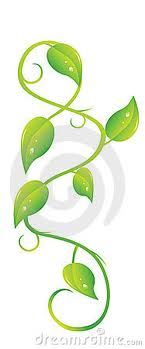 Teacher I.D.
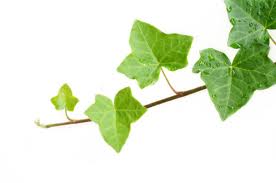 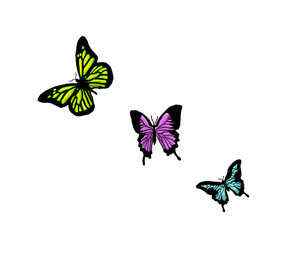 s Shipra Rani Dey .
            Asst. Teacher
Jafar nagar A.C. high School
Sitakunda, Ctg.
Class:TenSub:English 1st Paper
Aims and objectives: By the end of the lesson students will able to
* look at a picture and ask and answer questions.
* complete a conversation.
* answer questions.
National Memorial
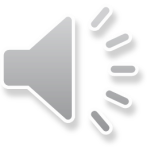 PRESENTATION
Look at the picture of the monument and ask the qusetions about it.
1.What can you see the picture ?
2.Where is it ?
3.Why was it built ?
TOPIC
Independence day
Vocabulary
Now write the meaning of the following words:
Fervour – a strong feeling of excitement .
Martyrs-someone killed because of political or religion beliefs.
Displays- acts of performing skill.
Liberation-freedom.
Valiant-brave.
Alike-in a similar way.
READ THE TEXT
Open at page No. 36 of your text book and read the text on Independence Day .
Evaluation
Students, write answers of the following questions:
1.Where is the National Mausoleum located ?
2.What is the biggest state festival in our country ?
3. How does the day begin?
Home Task:
Write a paragraph  on the National Memorial 0f your won words [within 75 words]
Our time is over.So,no more today.
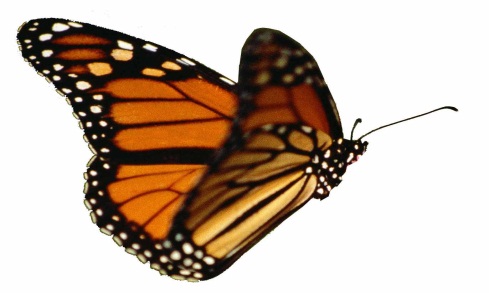 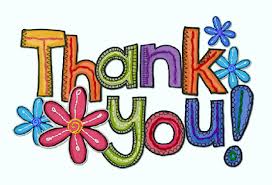 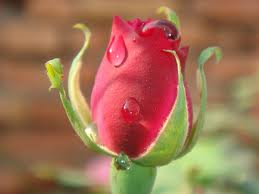